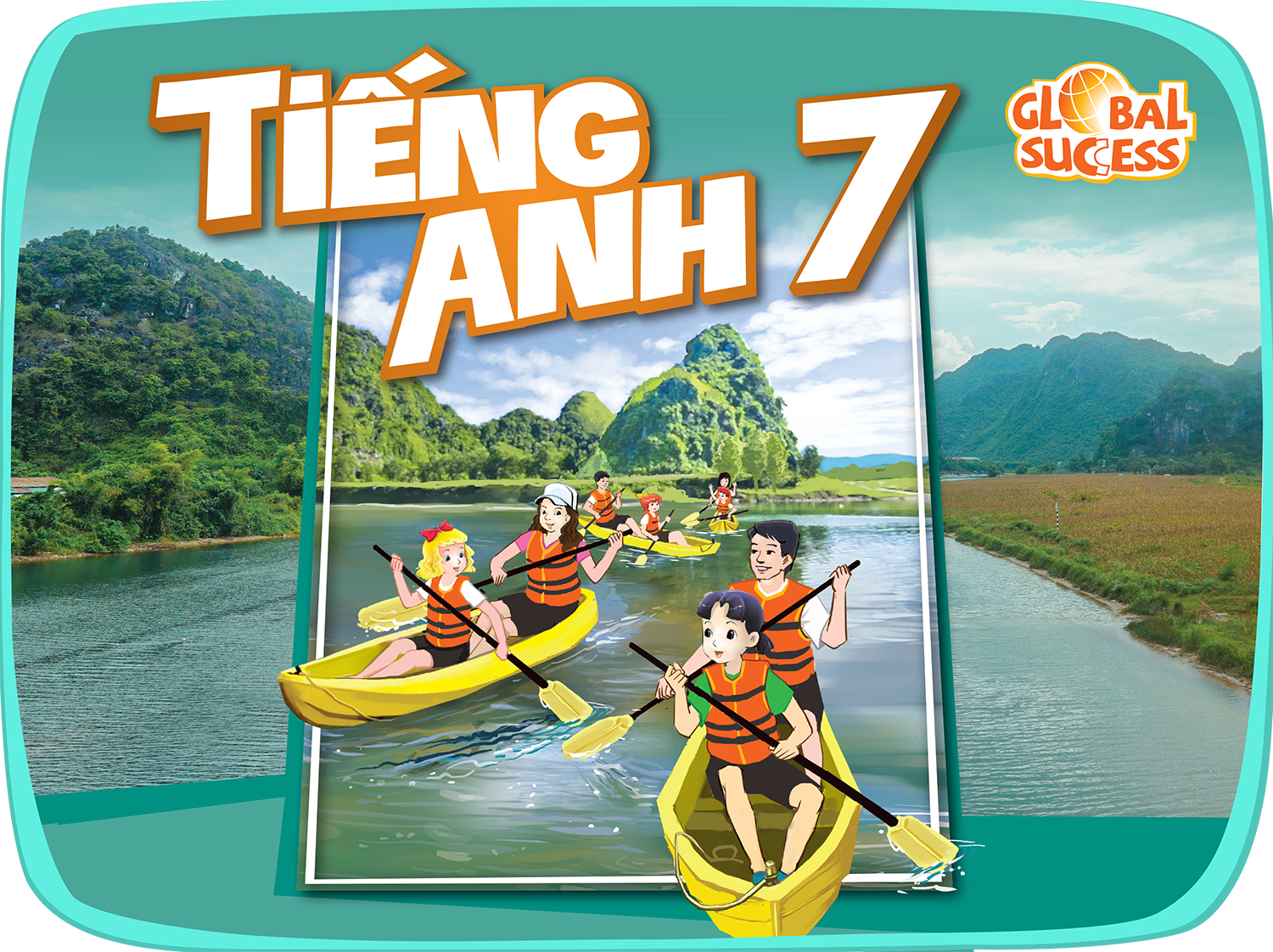 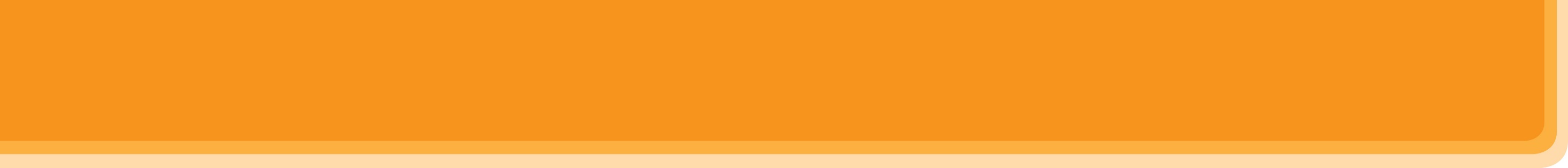 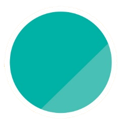 7
TRAFFIC
Unit
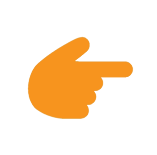 LESSON 5: SKILLS 1
Unit
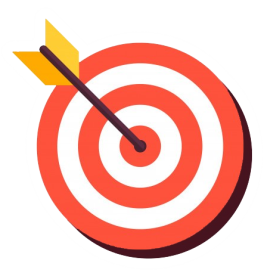 OBJECTIVES
By the end of the lesson, students will be able to:
+ Reading: 
read for specific information about some rules about road safety
+ Speaking:
talk about how to avoid traffic accidents.
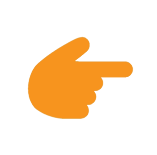 LESSON 5: SKILLS 1
WARM-UP
Game: Hangman
* Vocabulary
* Discussion
* Practice
Task 1: Read the following text and choose the correct answer 
Task 2: Read the text again and answer the questions
READING
Task 3: Work in groups. Ask and answer the following question. Make a list. 
Task 4: Read the following sentences about these people. Then work in groups. Discuss who is being safe, and who isn’t
SPEAKING
PRODUCTION
Task 5: Give the advices on dangerous situations on the road
Wrap-up
Home work
CONSOLIDATION
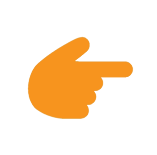 LESSON 1: GETTING STARTED
WARM-UP
Game:Hangman
Aims of the stage:
To introduce the topic of reading.
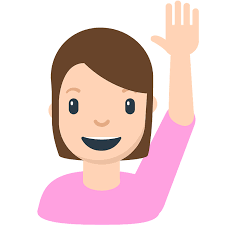 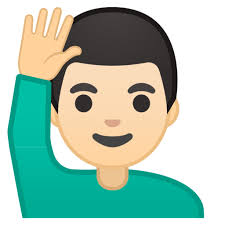 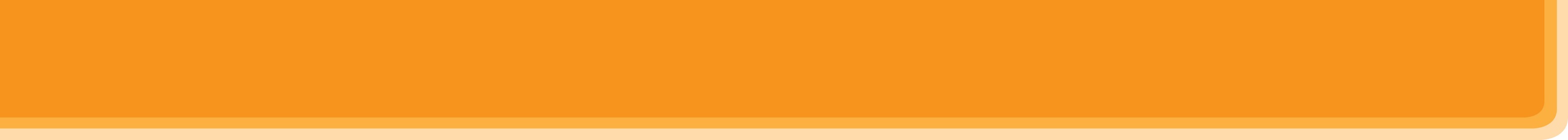 WARM-UP
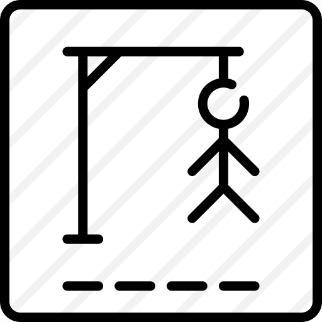 D A N G E R O U S
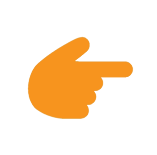 LESSON 5: SKILLS 1
WARM-UP
Game: Hangman
* Vocabulary
* Discussion
* Practice
Task 1: Read the following text and choose the correct answer 
Task 2: Read the text again and answer the questions
READING
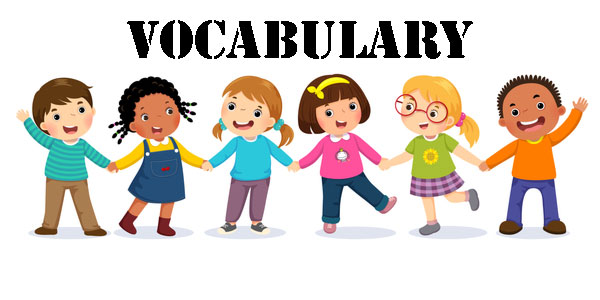 Aims of the stage:
To provide students with some lexical items before reading the text.
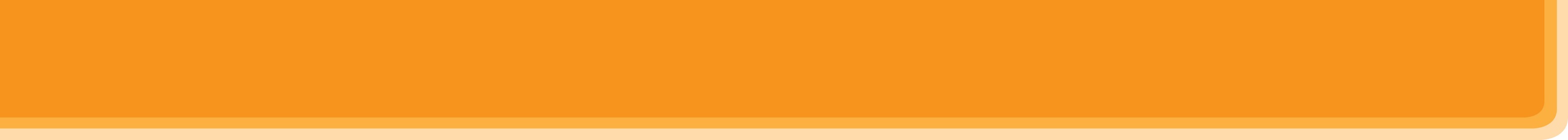 PRE-READING - VOCABULARY
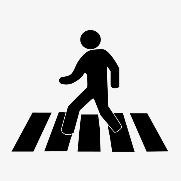 pedestrian (n)
/pəˈdestrēən/
người đi bộ
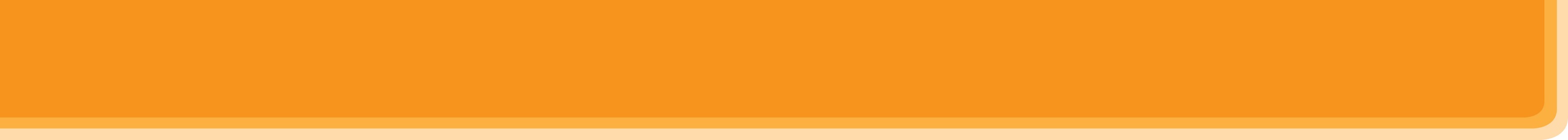 PRE-READING - VOCABULARY
passenger (n)
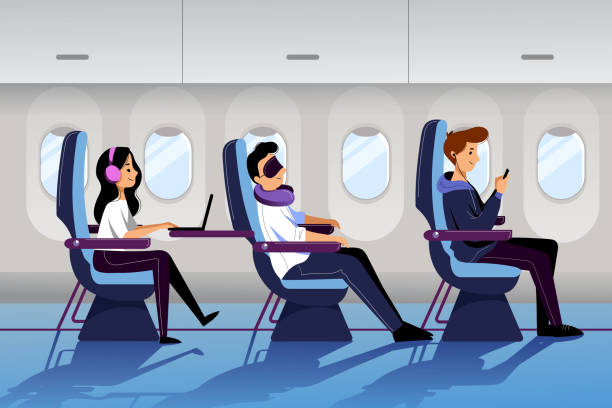 /ˈpasinjər/
hành khách
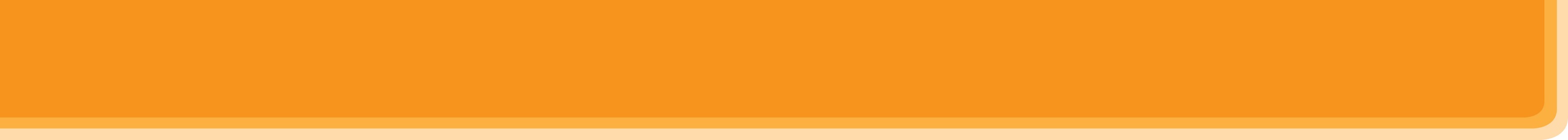 PRE-READING - VOCABULARY
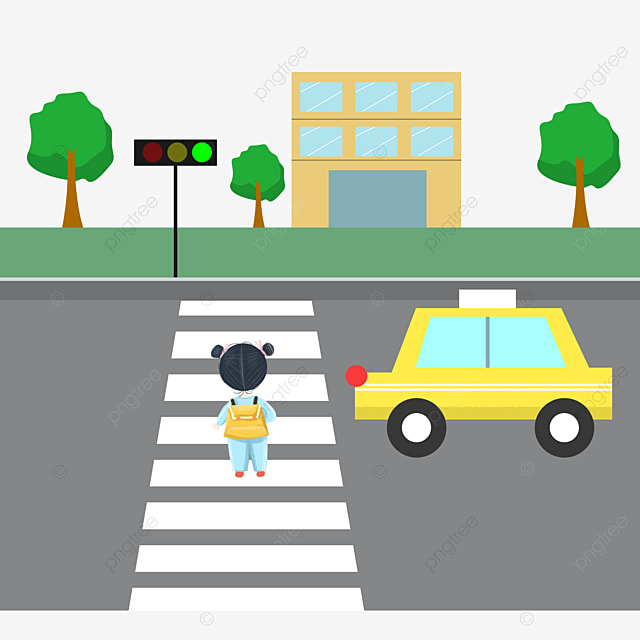 (to) obey
/ōˈbā/
tuân thủ
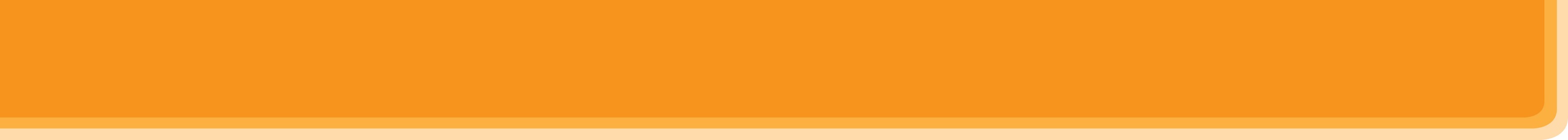 PRE-READING - VOCABULARY
seatbelt (n)
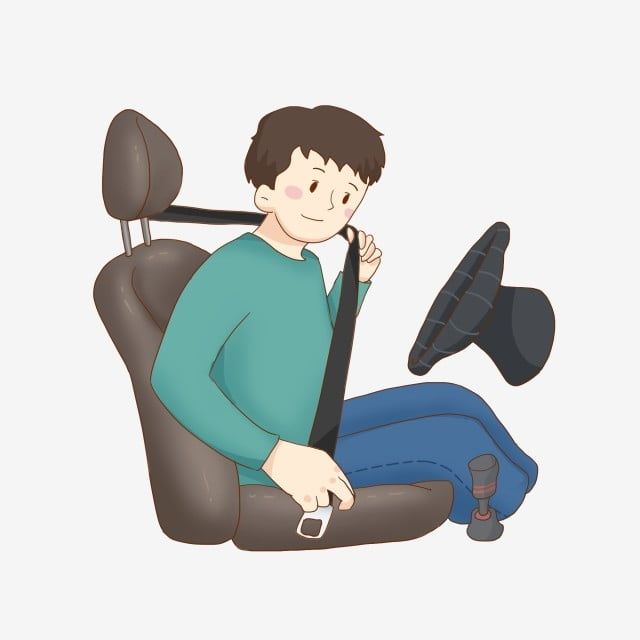 /ˈsēt ˌbelt/
dây an toàn
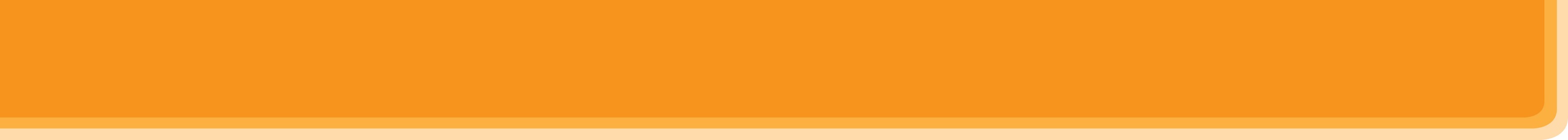 PRE-READING - VOCABULARY
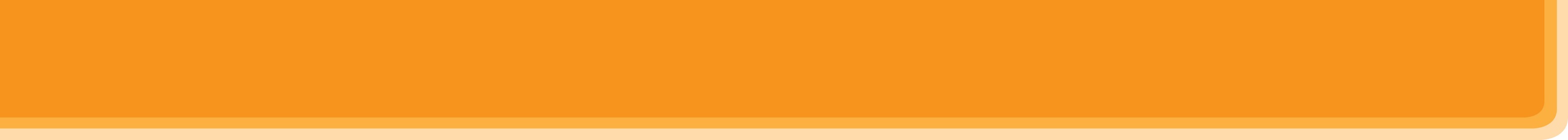 PRE-READING
1
Dicussion. Look at the pictures:
Can you see anything that is dangerous?
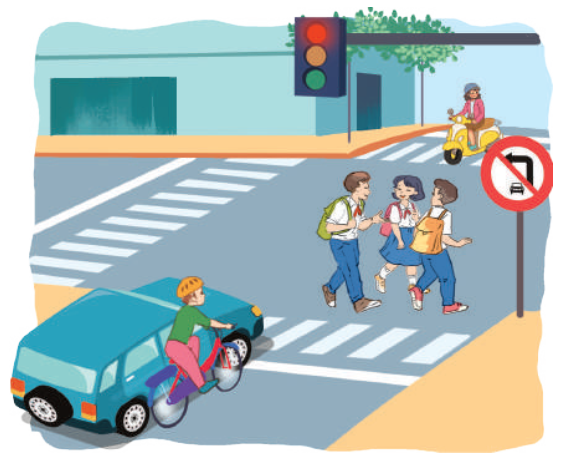 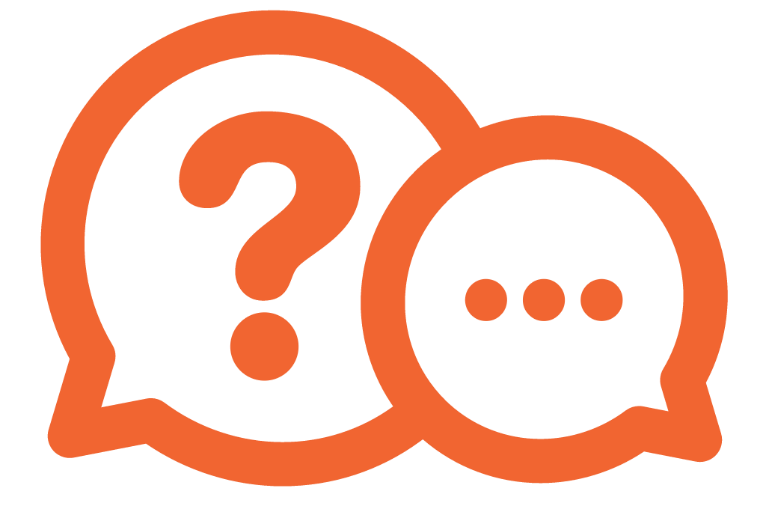 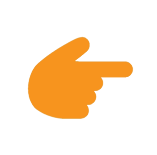 LESSON 5: SKILLS 1
WARM-UP
Game: Hangman
* Vocabulary
* Discussion
* Practice
Task 1: Read the following text and choose the correct answer 
Task 2: Read the text again and answer the questions
READING
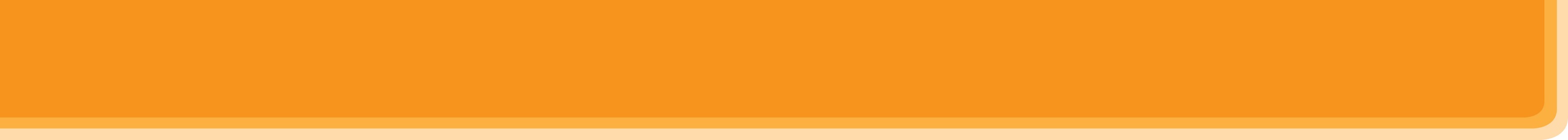 WHILE-READING
2
Read the following text and choose the correct answer.
Aim of the task:
To help Ss develop their reading skill for main ideas
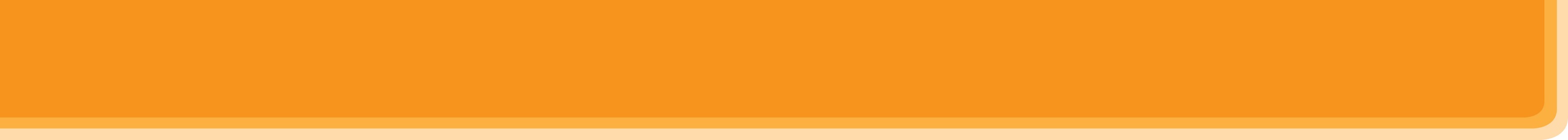 WHILE-READING
2
Read the following text and choose the correct answer.
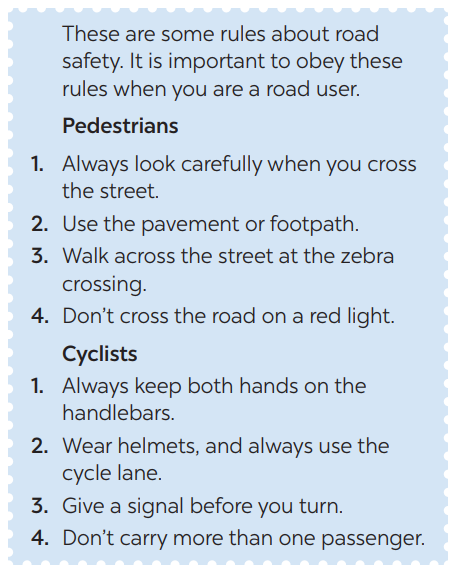 This text is about ______.
A. rules for pedestrians
B. traffic lights
C. traffic rules
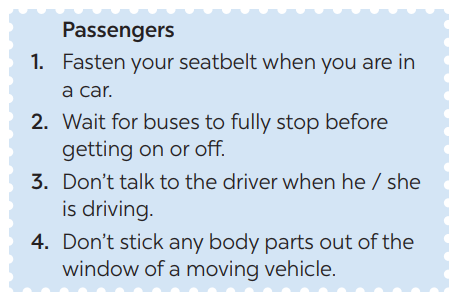 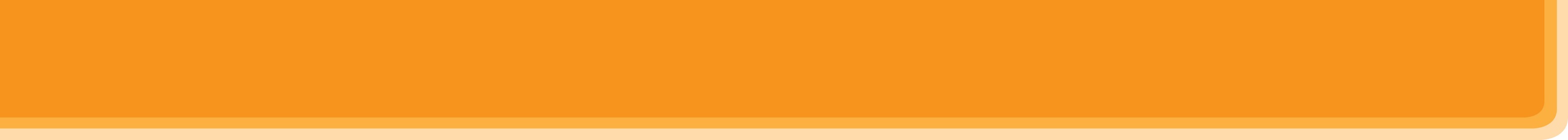 WHILE-READING
2
Read the following text and choose the correct answer.
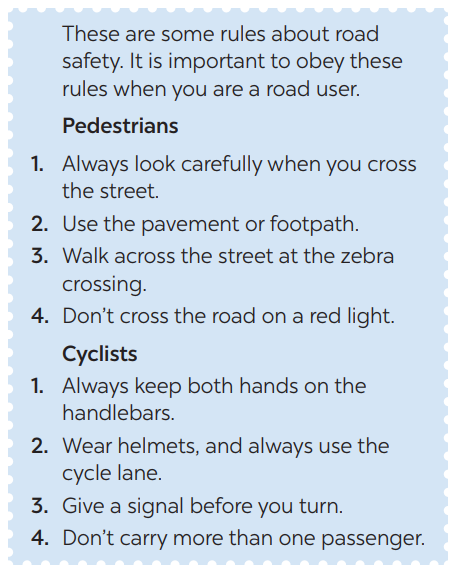 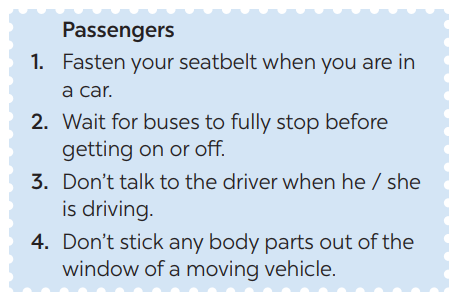 This text is about ______.
A. rules for pedestrians
B. traffic lights
C. traffic rules
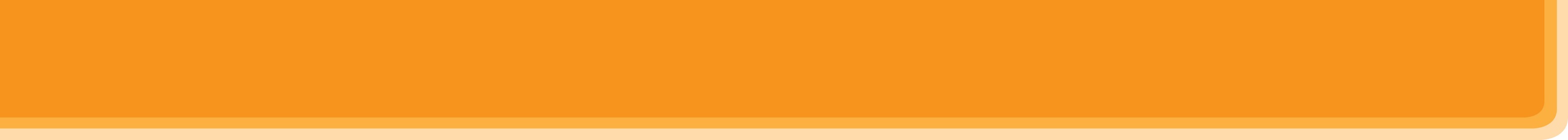 WHILE-READING
3
Read the passage again and choose the correct answer A, B, or C.
Aim of the task:
To help Ss further develop their reading skill for specific information (scanning).
√
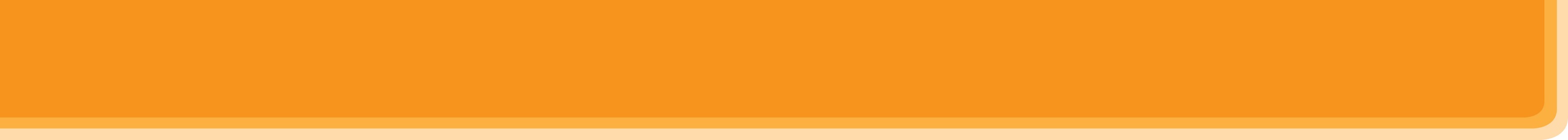 WHILE-READING
3
Read the text again and answer the questions:
1. Where should pedestrians cross the street?
2. Which lane should you use when riding a bike?
3. What should you do before you turn while riding a bike?
4. What must you do when you get on or off a bus?
5. What mustn’t you do when you are in a moving vehicle?
They shoud cross the street at the zebra crossing.
√
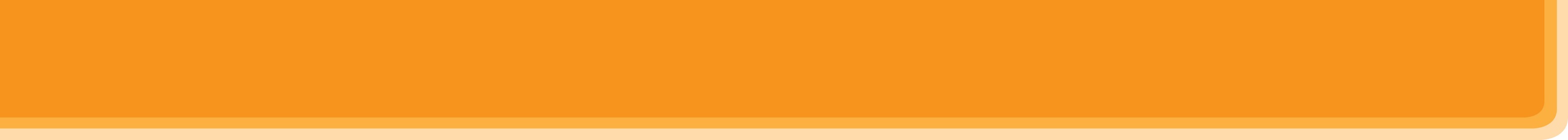 WHILE-READING
3
Read the text again and answer the questions:
1. Where should pedestrians cross the street?
2. Which lane should you use when riding a bike?
3. What should you do before you turn while riding a bike?
4. What must you do when you get on or off a bus?
5. What mustn’t you do when you are in a moving vehicle?
They shoud cross the street at the zebra crossing.
We should always use the cycle lane.
We should give a signal before we turn while riding a bike.
We must wait for buses to fully stop when you get on or off a bus.
We mustn’t stick any body parts out of the window 
when you are in a moving vehicle.
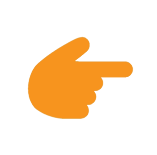 LESSON 5: SKILLS 1
WARM-UP
Game: Hangman
* Vocabulary
* Discussion
* Practice
Task 1: Read the following text and choose the correct answer 
Task 2: Read the text again and answer the questions
READING
Task 3: Work in groups. Ask and answer the following question. Make a list. 
Task 4: Read the following sentences about these people. Then work in groups. Discuss who is being safe, and who isn’t
SPEAKING
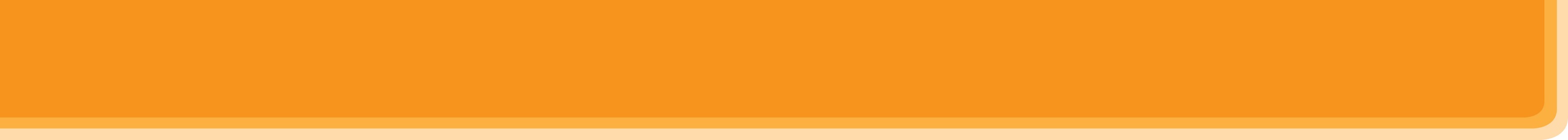 SPEAKING
4
Work in groups. Ask and answer the following question:
When you are a road user, what should you NOT do?
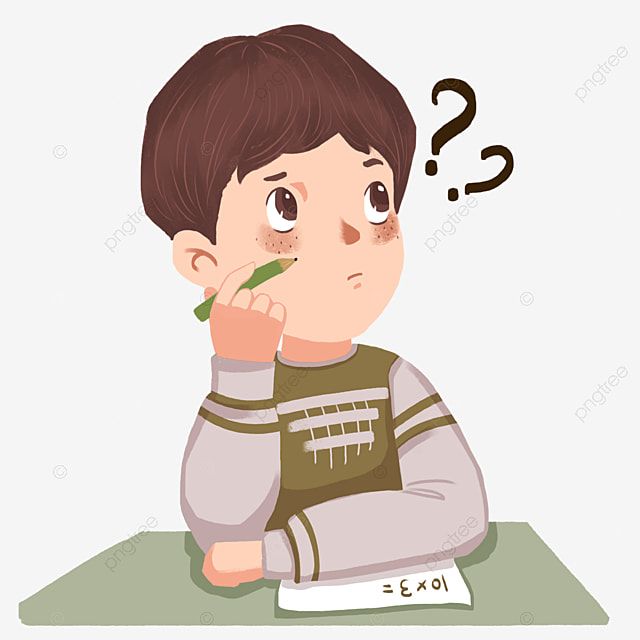 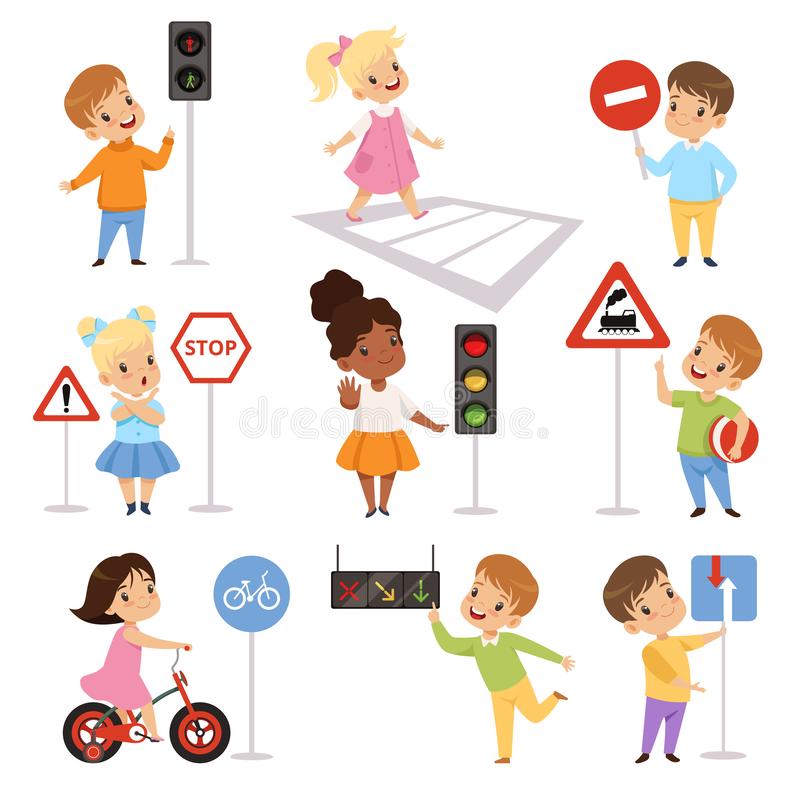 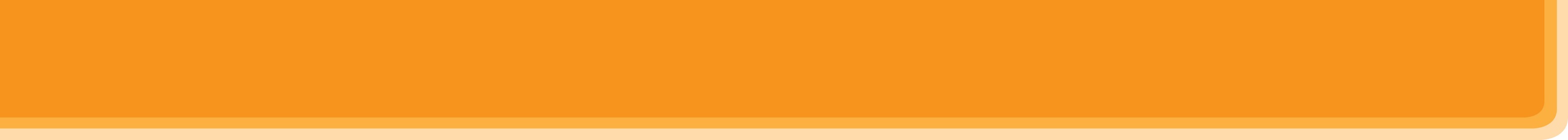 SPEAKING
5
Read the following sentences about these people. 
Then work in groups. Discuss who is being safe, and who isn’t
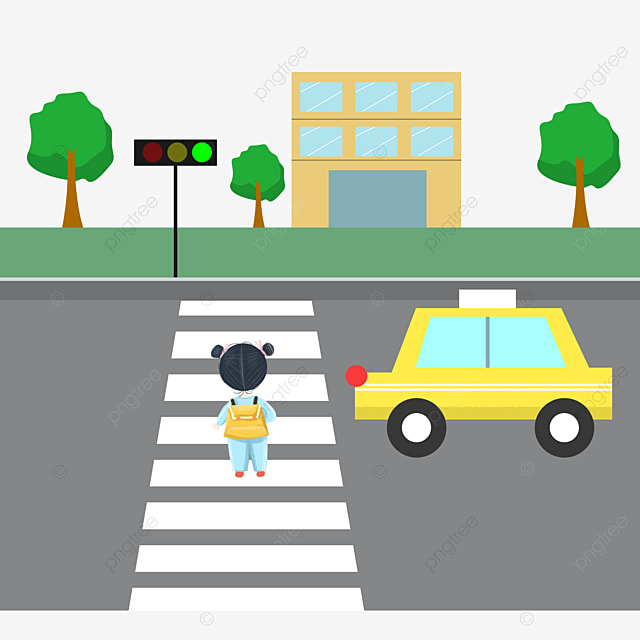 Aim of the task:
To provide Ss an opportunity to practise giving advices on dangerous situations on the road.
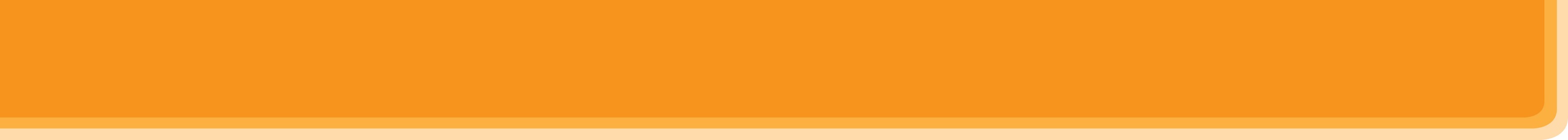 SPEAKING
5
Read the following sentences about these people. 
Then work in groups. Discuss who is being safe, and who isn’t
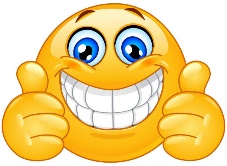 1. Hoang is riding a bike, and he is wearing a helmet.2. It is raining hard, but Mr. Long is driving quickly.3. The students are standing in a line to get on the school bus.4. Mr. Binh is taking his daughter to school on his motorbike. She is sitting in front of him.5. Michelle is cycling to school and she is waving and shouting to her friends.
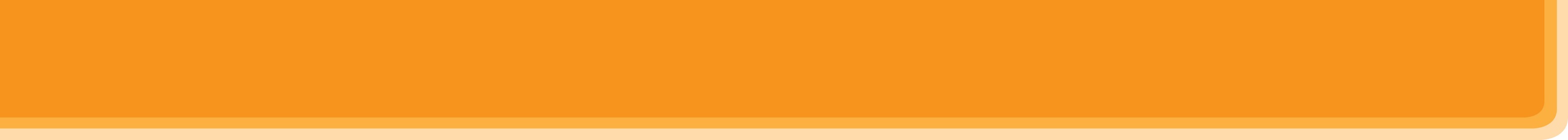 SPEAKING
5
Read the following sentences about these people. 
Then work in groups. Discuss who is being safe, and who isn’t
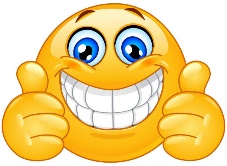 1. Hoang is riding a bike, and he is wearing a helmet.2. It is raining hard, but Mr. Long is driving quickly.3. The students are standing in a line to get on the school bus.4. Mr. Binh is taking his daughter to school on his motorbike. She is sitting in front of him.5. Michelle is cycling to school and she is waving and shouting to her friends.
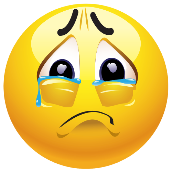 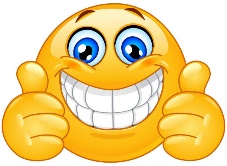 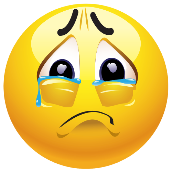 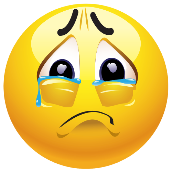 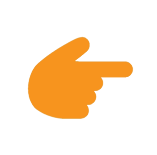 LESSON 5: SKILLS 1
WARM-UP
Game: Hangman
* Vocabulary
* Discussion
* Practice
Task 1: Read the following text and choose the correct answer 
Task 2: Read the text again and answer the questions
READING
Task 3: Work in groups. Ask and answer the following question. Make a list. 
Task 4: Read the following sentences about these people. Then work in groups. Discuss who is being safe, and who isn’t
SPEAKING
PRODUCTION
Task 5: Give the advices on dangerous situations on the road
Wrap-up
Home work
CONSOLIDATION
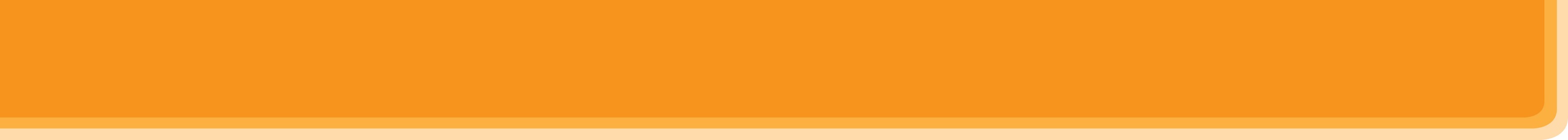 CONSOLIDATION
1
WRAP-UP
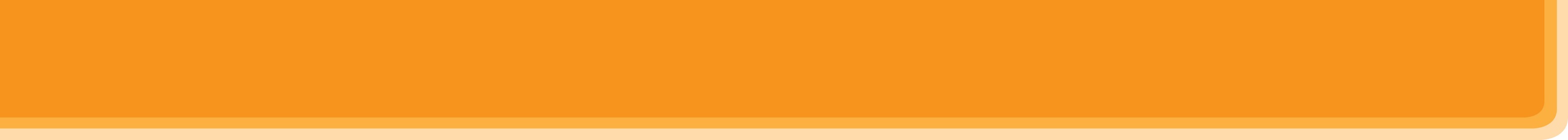 CONSOLIDATION
2
HOMEWORK
Prepare for the next lesson: Skills 2